SAMOPOŠKODOVANJE
DELITEV
Stereotipno
Površinsko/zmerno
Resno
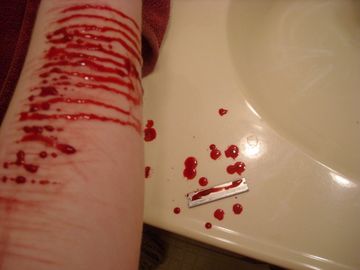 Zmerno
Kompulzivno

Impulzivno
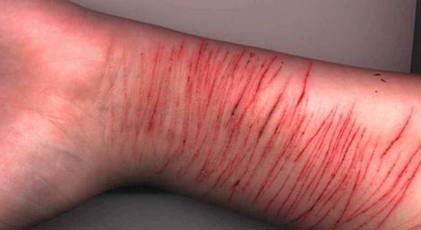 Kompluzivno
Vključuje:
Puljenje las
Odstranjevanje kože
Kaj?
Preprečevanje slabega
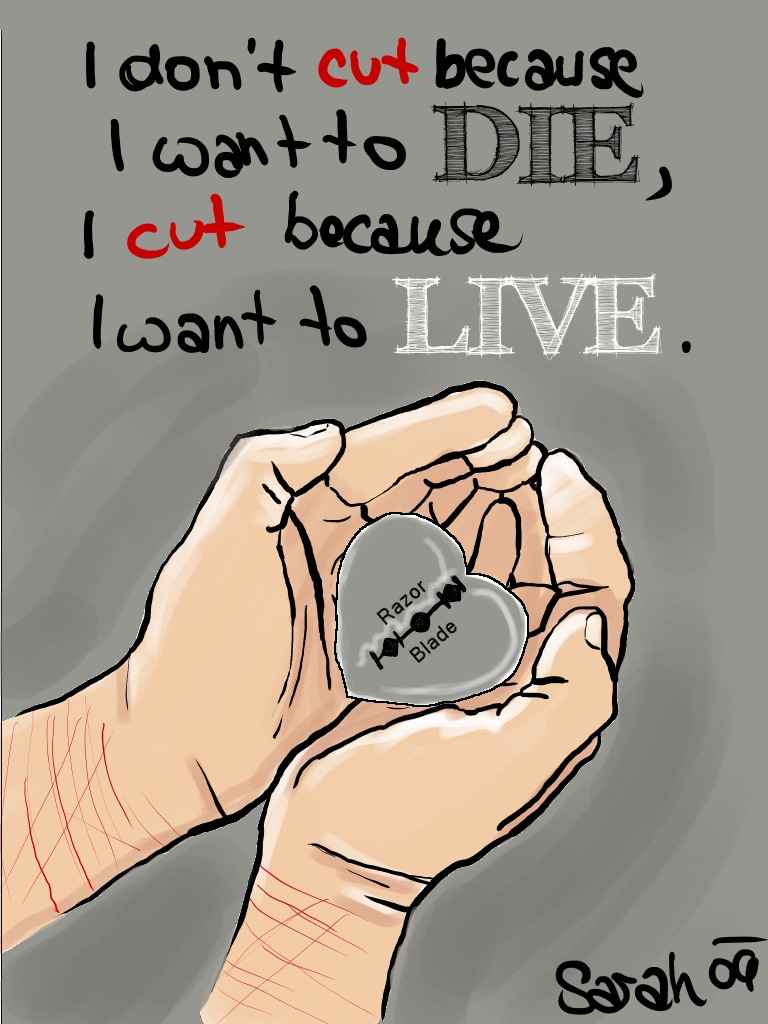 Impulzivno
Opredeljevanje
Razmišljanje
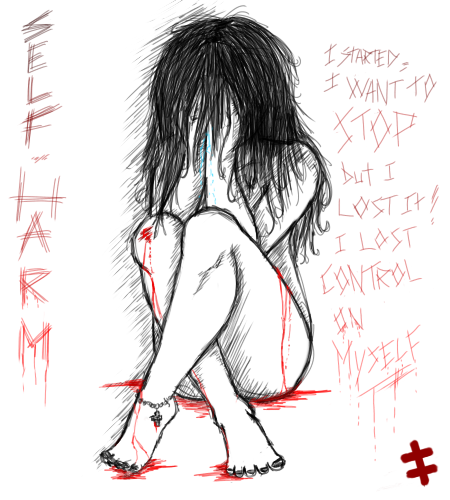 SIMPTOM=BOLEZEN
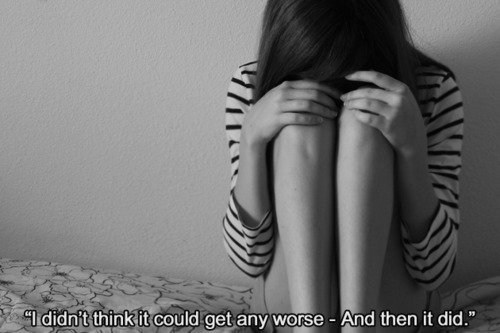 Redno
Ponavljajoče
Pogosto razmišljanje
Se zaveda dejanj
SAMOPOŠKODOVANJE
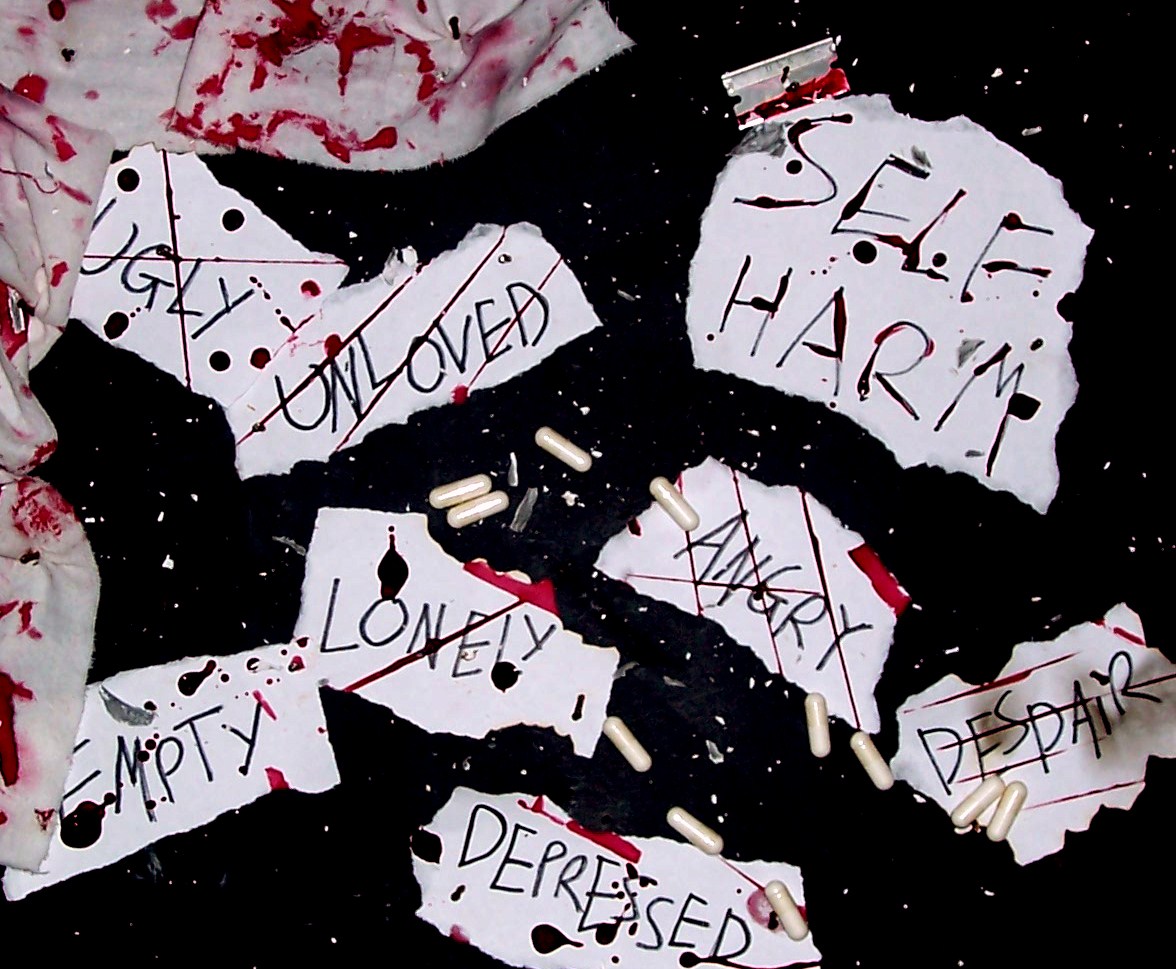 Izvor
Predstavlja
Olajšanje
Način
Nadomestilo
Iskanje pozornosti
KDO?
Ženske(75%)
Ponotranjene osebe
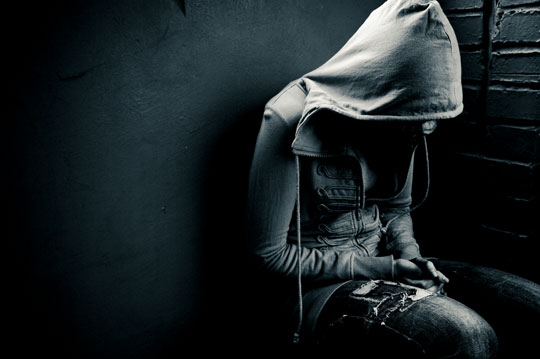 PSIHIČNI KARAKTER
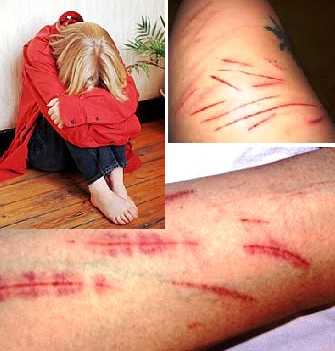 Slaba samopodoba
Občutljivost
Vzdržanost
Nesamozavest
Sramežljivost
Jeza
Zbiranje negativnih občutkov
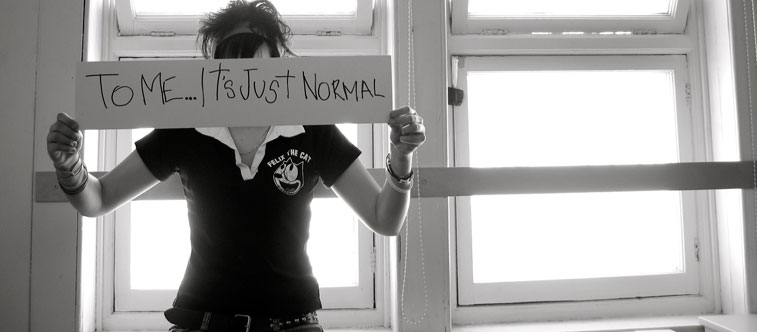 Impulzivnost
Načrtovanje
Depresivnost
Tesnobnost
Premalo nadzora
Izogibanje
Nemočnost(šibkost)
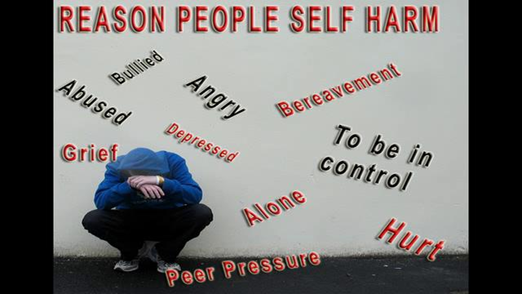 MOTIVI
Nizka samopodoba
Osebna in družinska zgodovina
Občutek krivde
Osamljenost
VEČ IN VEČ
1 na 1000
Od 440 kar 13,9%
Modno ravnanje
Otroci-veliko
Starši-malo
Začetek: 7.-8. razred
Največ: 15.-19. letom
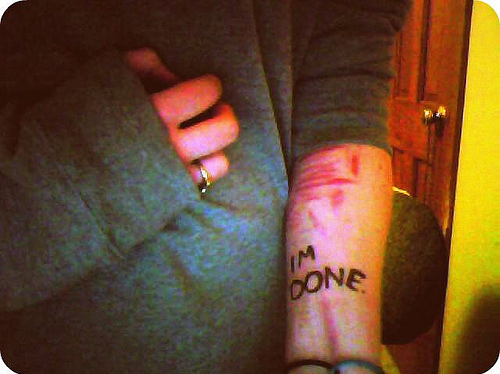 METODE
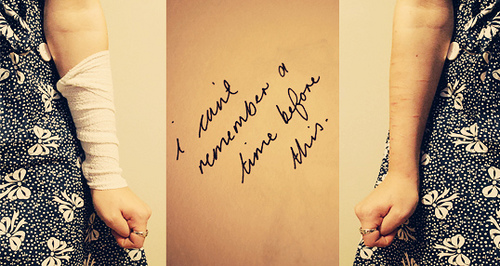 Špikanje
Praskanje
Udarjanje
Grizenje nohtov
Puljenje las
Žganje
Rezanje
Najpogostejša mesta
Zunanja stran roke
Stegna
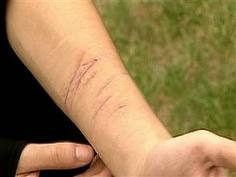 BOLEČINA
10% močna bolečina
23% malo bolečine
67% ne čutijo
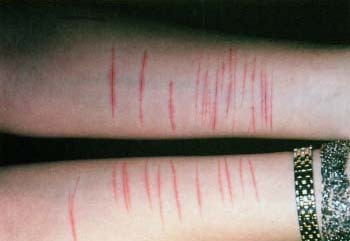 POSLEDICE IN NEVARNOSTI
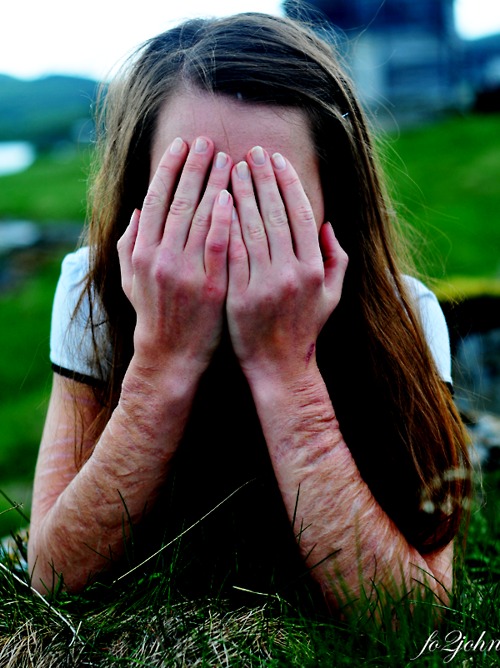 Trajne brazgotine
Izginejo
Opazne
Niso nevarne
Samomor
Medicinski zapleti
Smrt
ZDRAVLJENJE
Ob potrebi
24 ur prepovedano
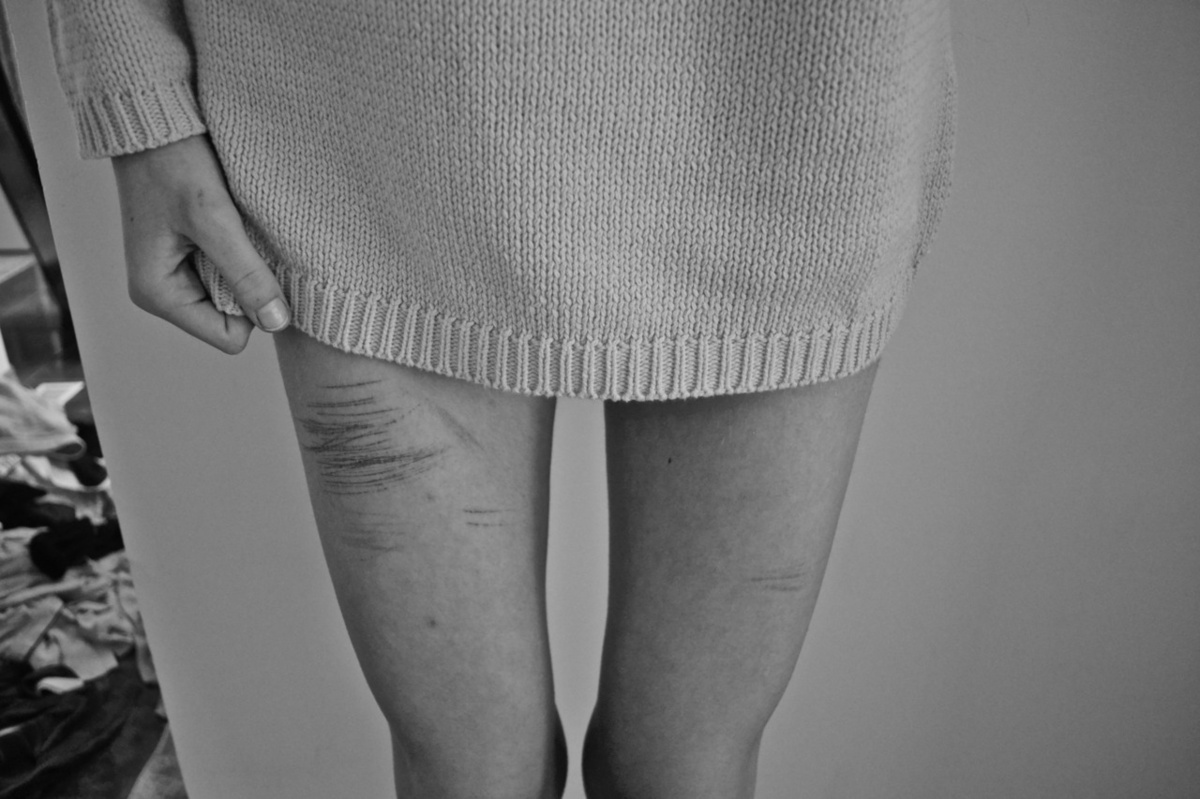 SAMOPOMOČ
Preusmeritev pozornosti
Pogovor
Izogibanje samoti
Dnevnik
Risanje
Ne ogrožanje zdravja
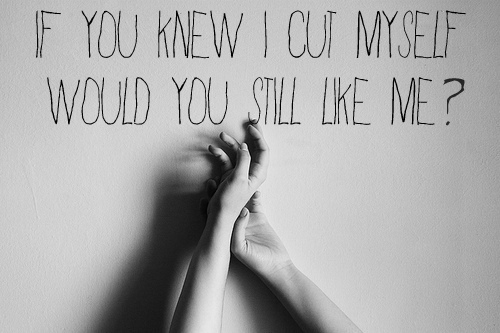 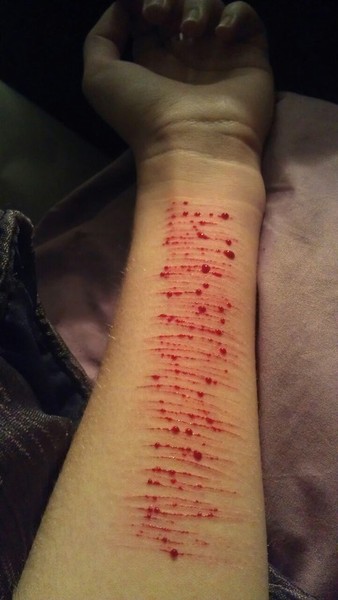 Zmanjšanje skušnjave
Zmanjšanje napetosti
Šport
Zaposlitev rok
Gospodinjska opravila
Pismo
Kratke zgodbe, pesmi
Hvala za ogled!
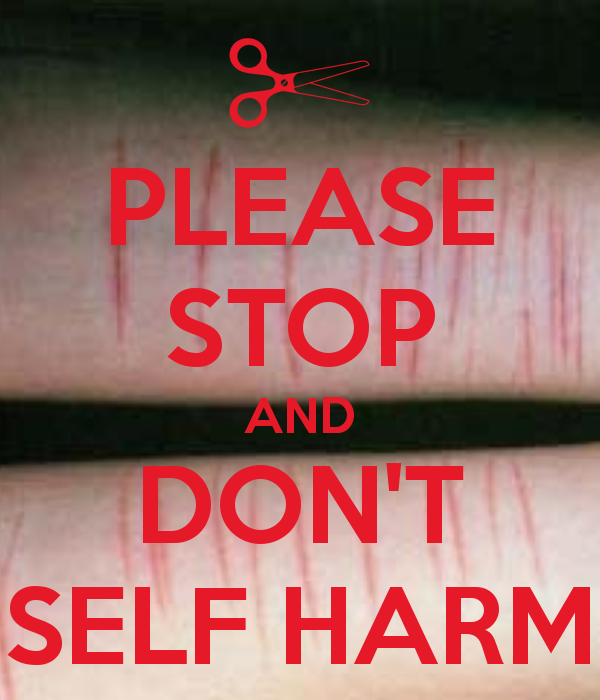 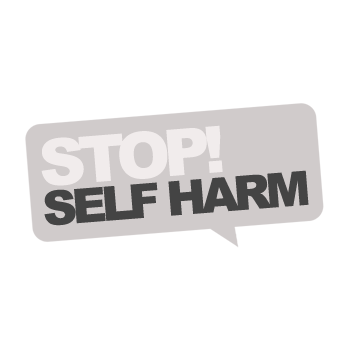 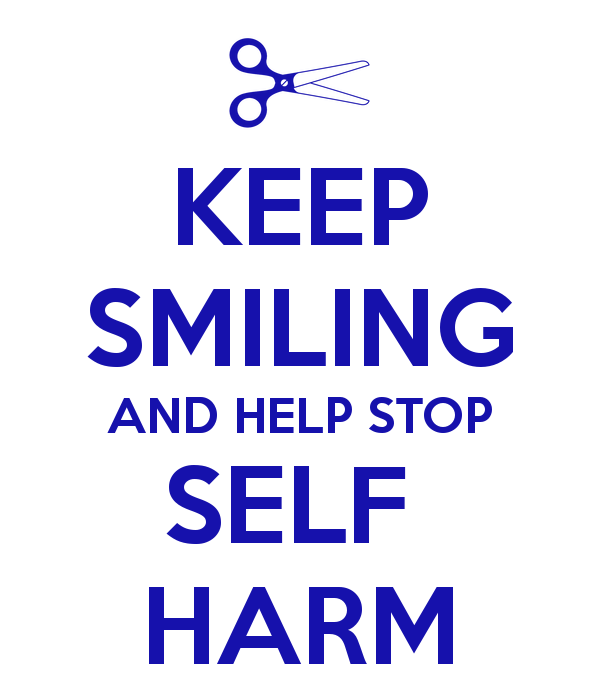 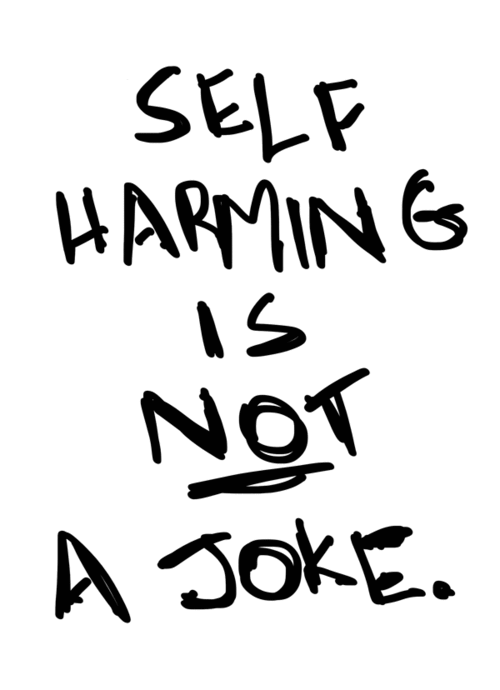 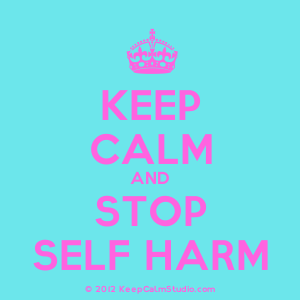 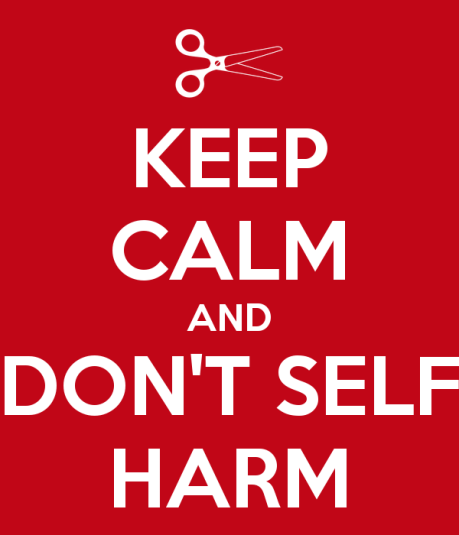 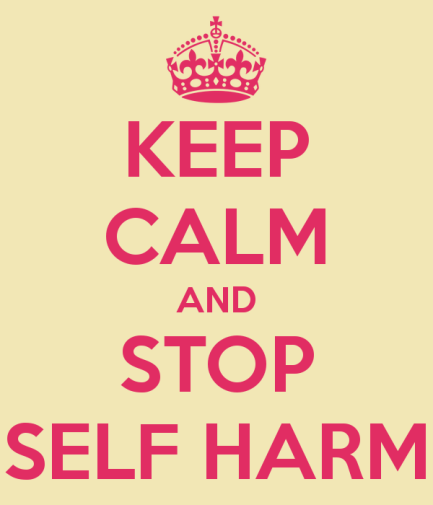